Z-vertex 測定に向けて
蜂谷
状況
ヒット位置を得ることはできたが、位置がずれているように見える。　要確認。
ラダーの番号がずれている。
ラダーの位置が前後にずれている
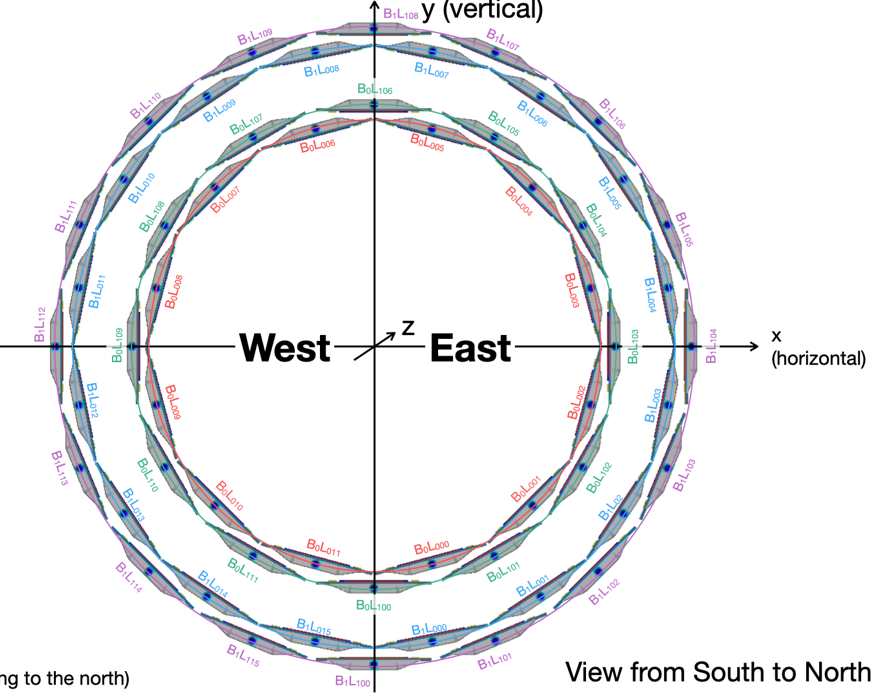 3
5
7
4
13
6
0
10
10
11
1
8
12
2
11
7
9
6
12
8
FELIX0-3
0
1
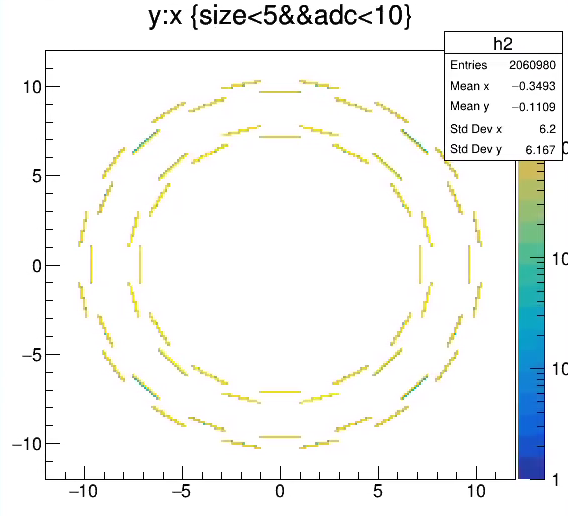 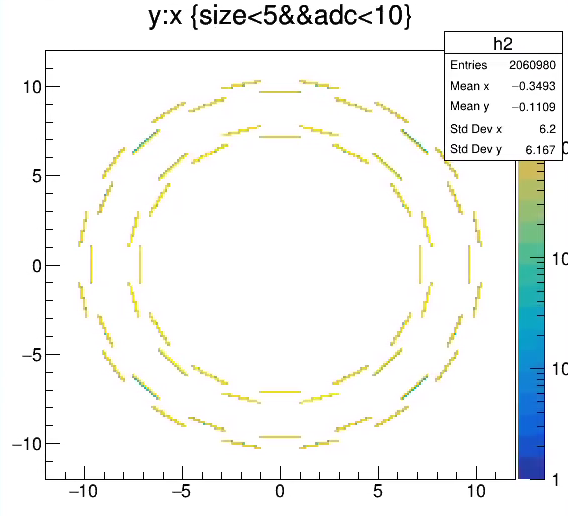 INTT2
INTT1
13
9
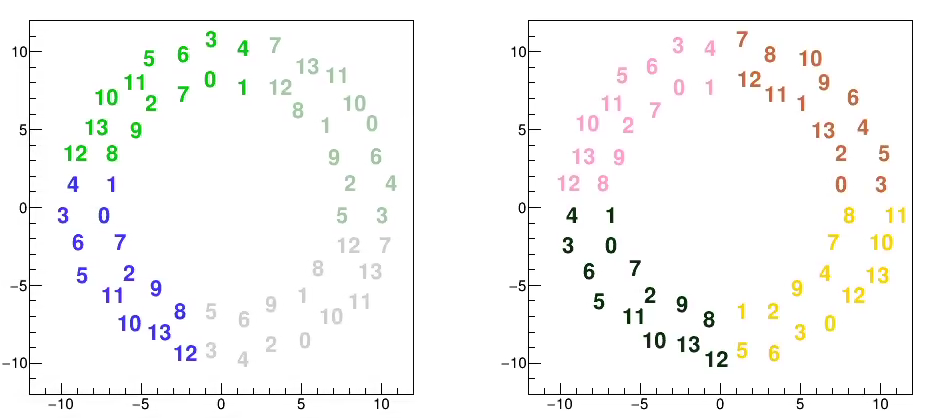 5
3
4
2
0
3
13
8
4
1
INTT3
INTT0
7
12
2
5
9
10
6
7
5
1
8
11
9
10
2
6
11
3
13
0
12
4
Thanks Joseph for making this complicated conversion code
This looks like different with the spread sheet
HardwareとOfflineソフトでラダーの並びがずれている原因
$OFFLINE_MAIN/rootmacros/G4_TrkrVariables.C
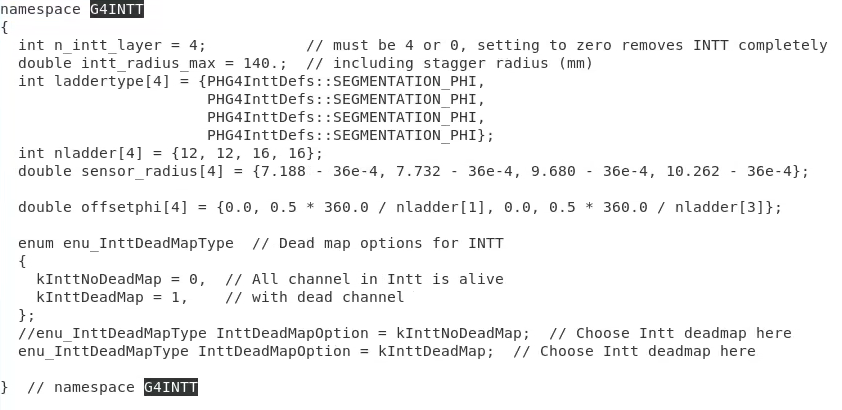 2023/7/12
3
修正後
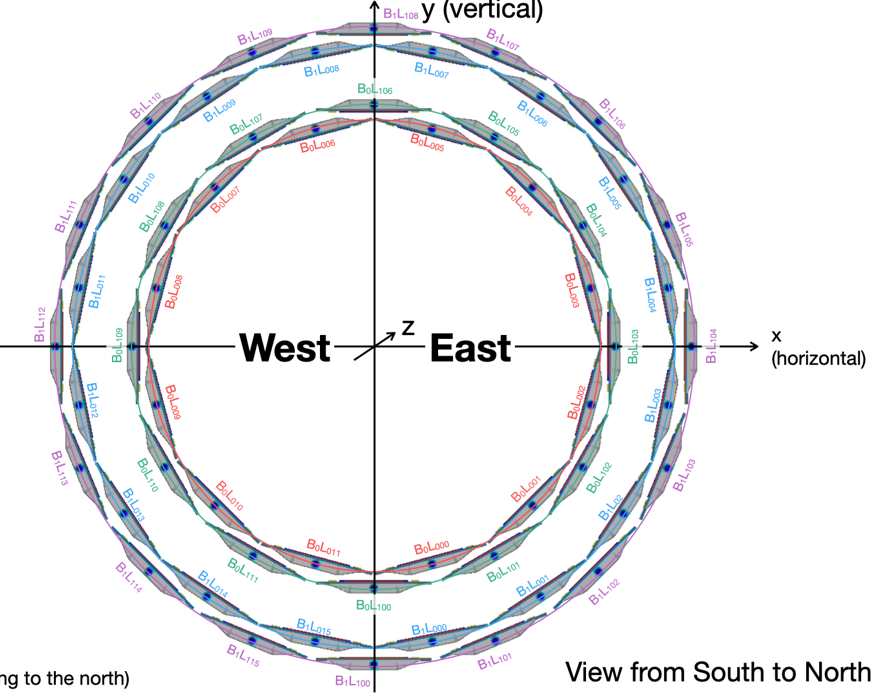 3
5
7
4
13
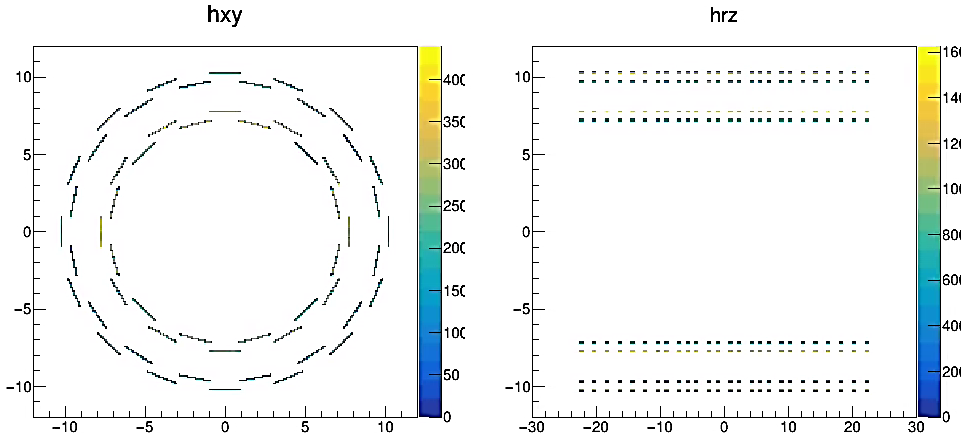 6
0
10
10
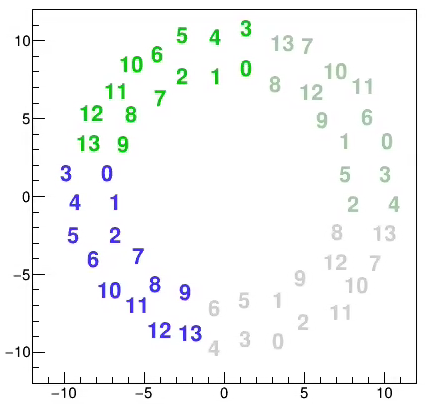 11
1
8
12
2
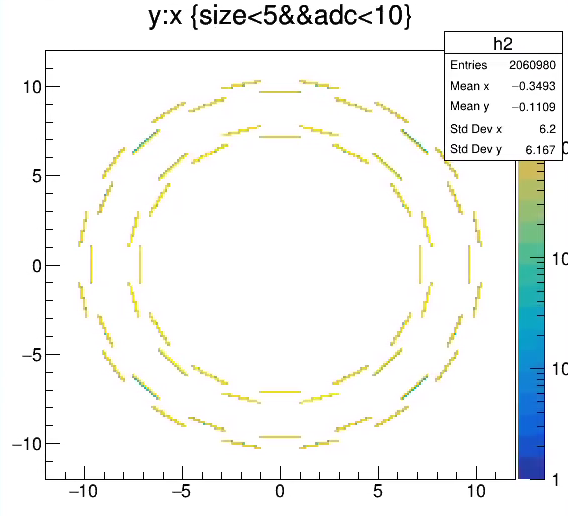 11
7
9
6
12
8
0
1
INTT2
INTT1
13
9
5
3
4
2
0
3
13
8
4
1
INTT3
INTT0
7
12
2
5
9
10
6
7
5
1
8
11
9
10
2
6
11
3
13
0
12
4
Simのイベント
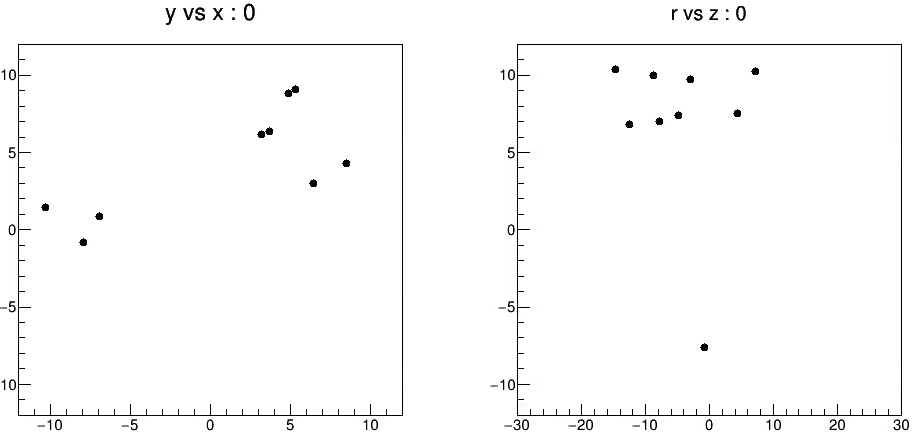 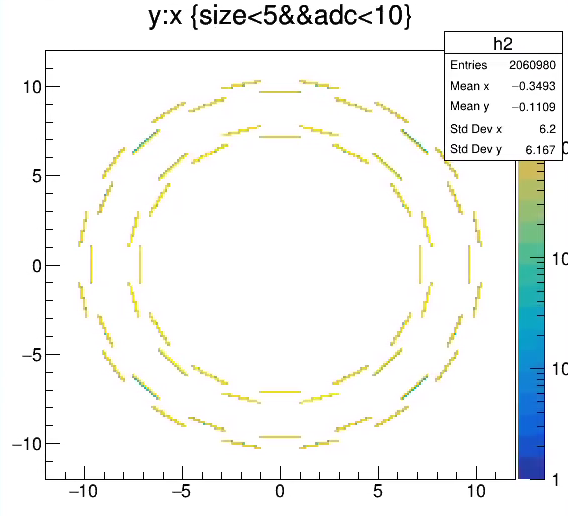 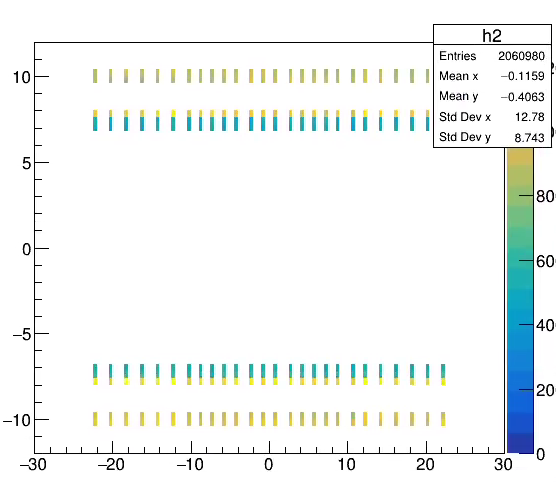 2023/7/12
5
実データを見る(Run20444：磁場あり）
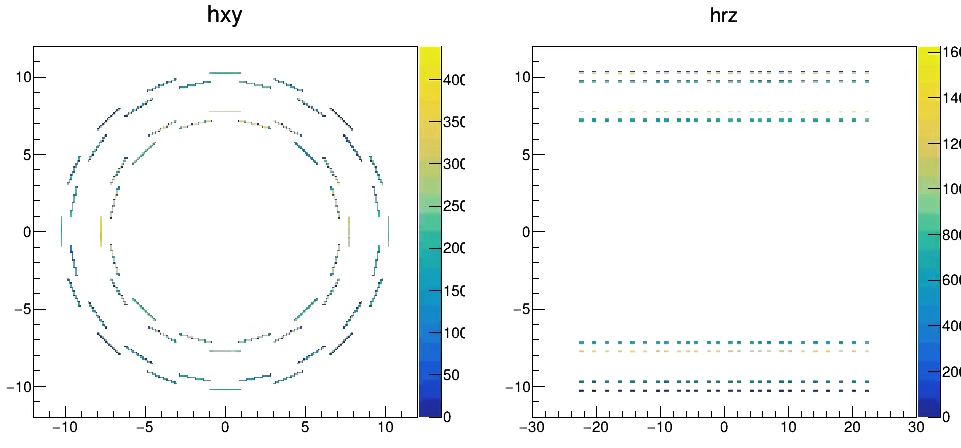 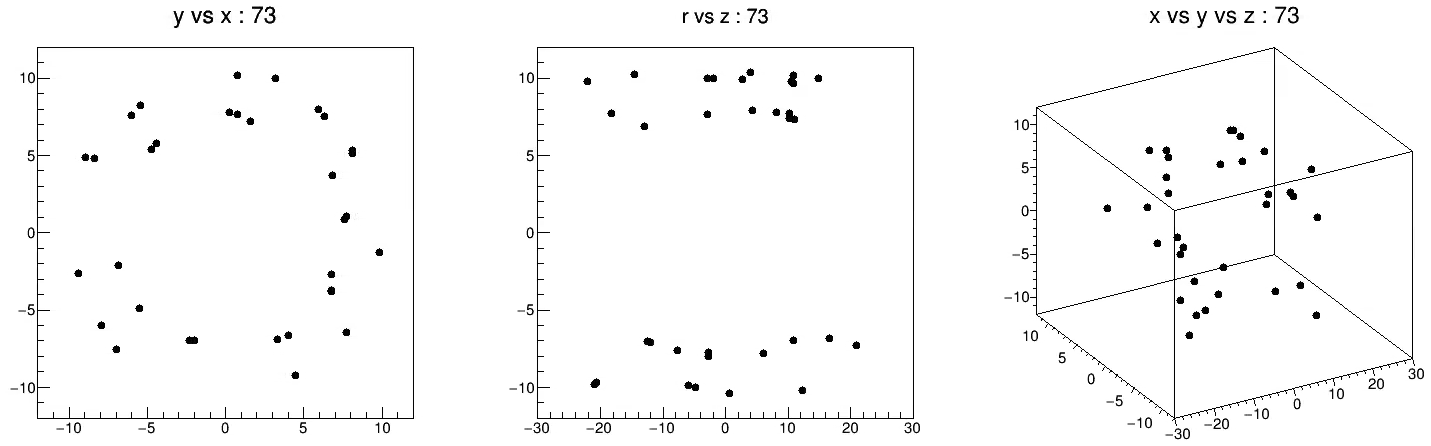 2023/7/12
6
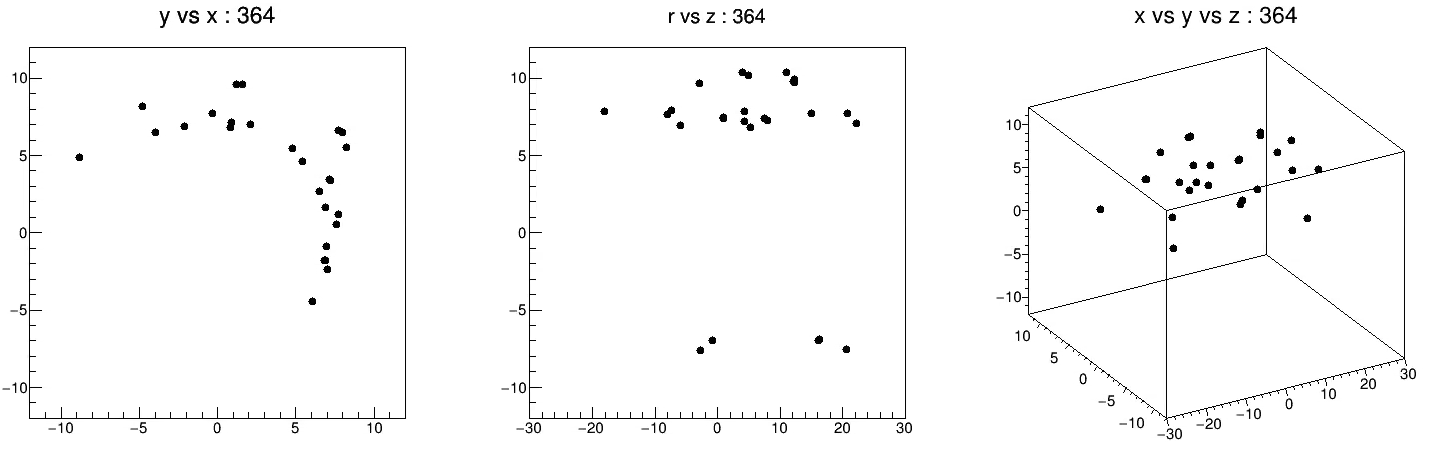 2023/7/12
7
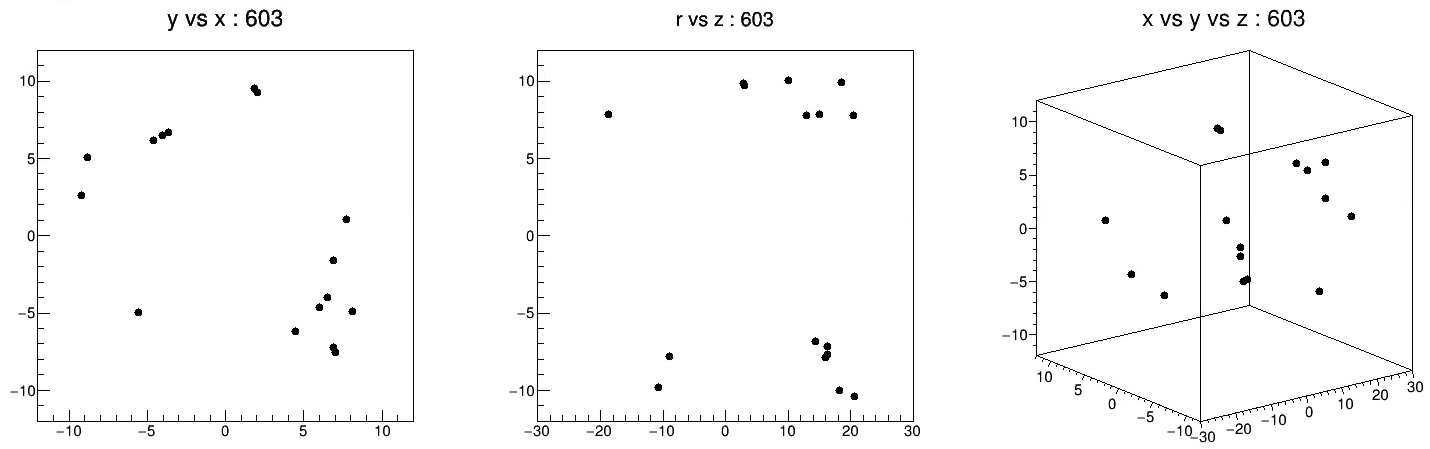 2023/7/12
8
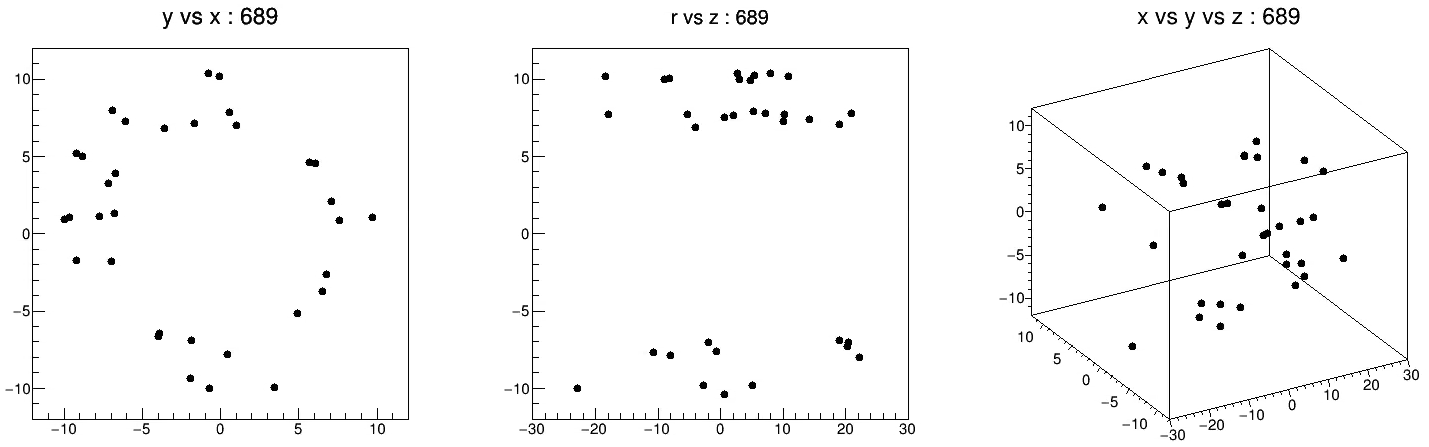 2023/7/12
9
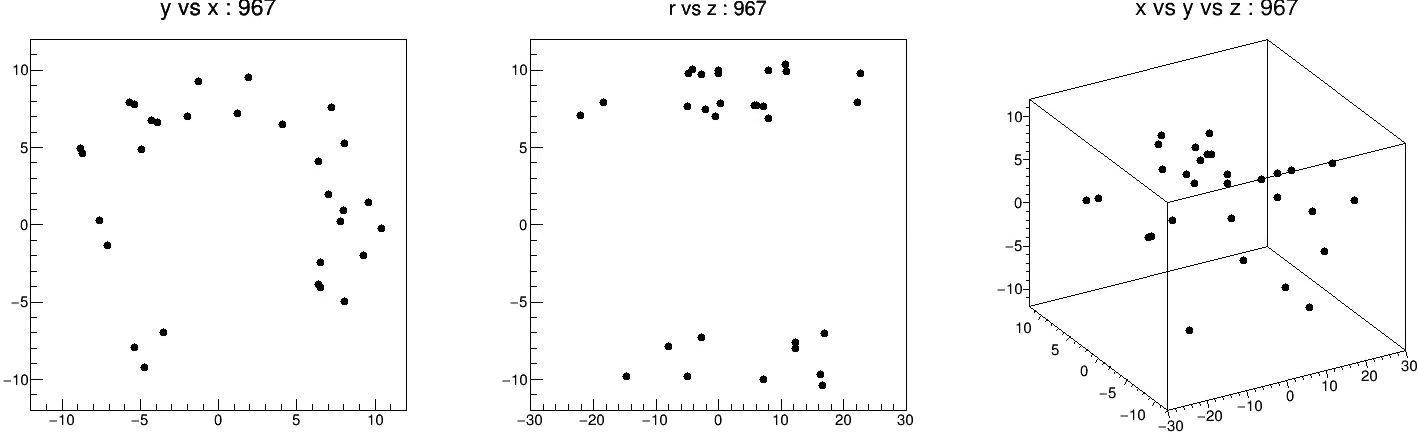 2023/7/12
10
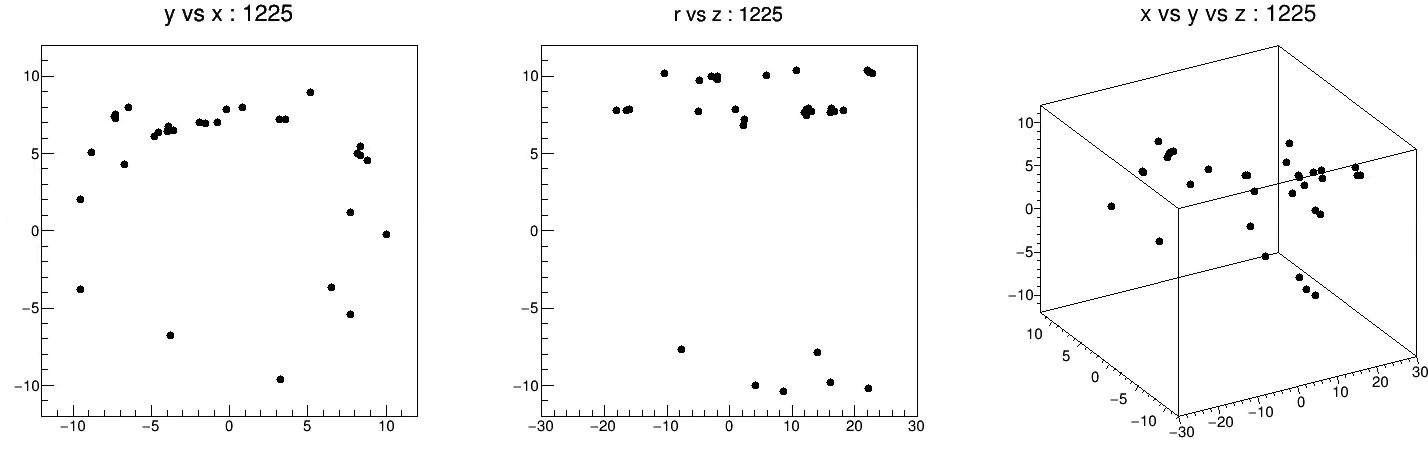 2023/7/12
11
Run20444 : zero field runを見ていきます
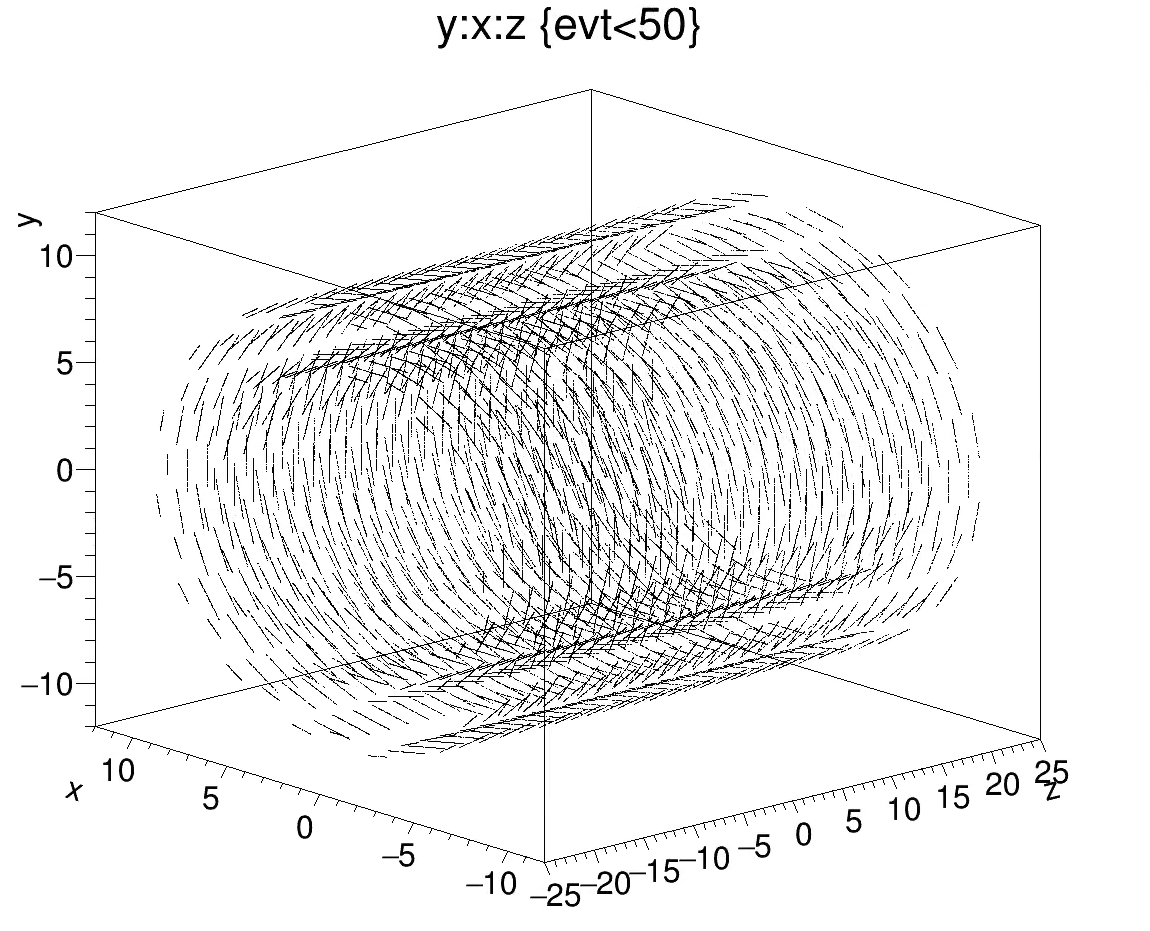 2023/7/12
12
バックアップ
Shifted and offline numbering
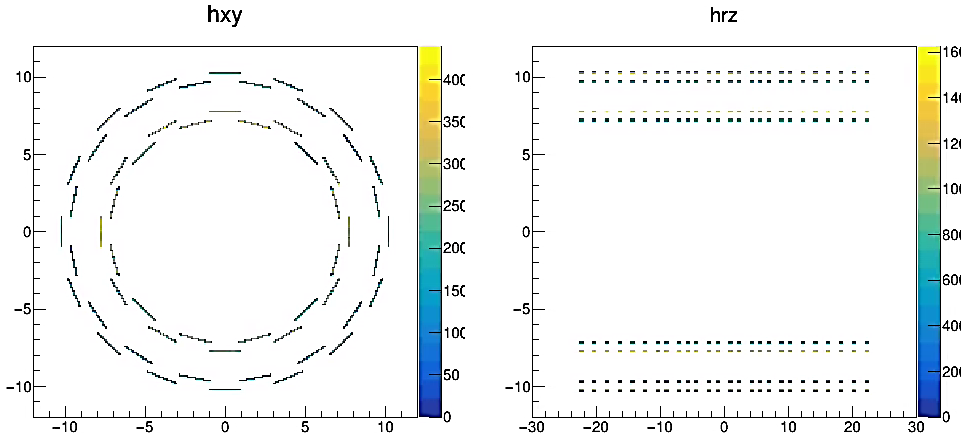 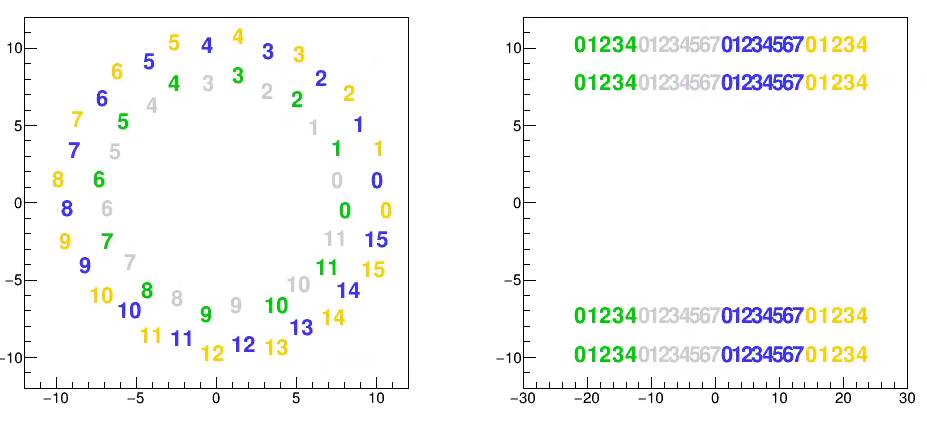 2023/7/12
14
全ラダーZ-chip/Zsen
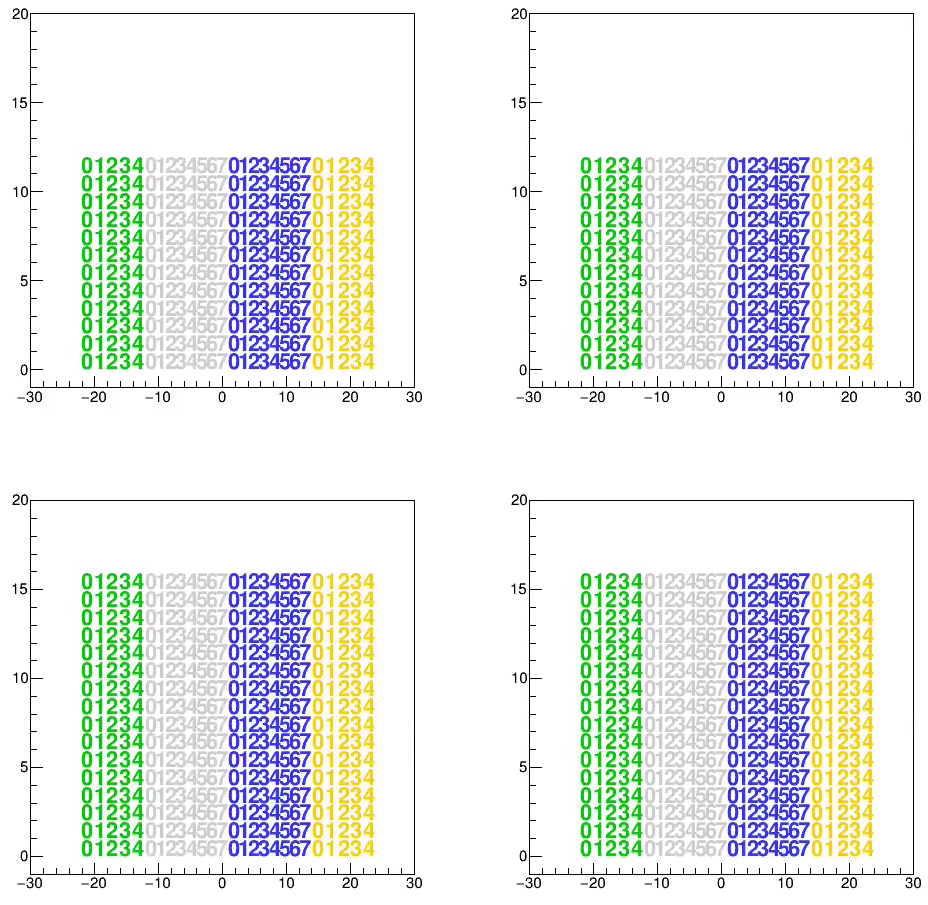 Layer=0
Layer=1
Layer=2
Layer=3
2023/7/12
15
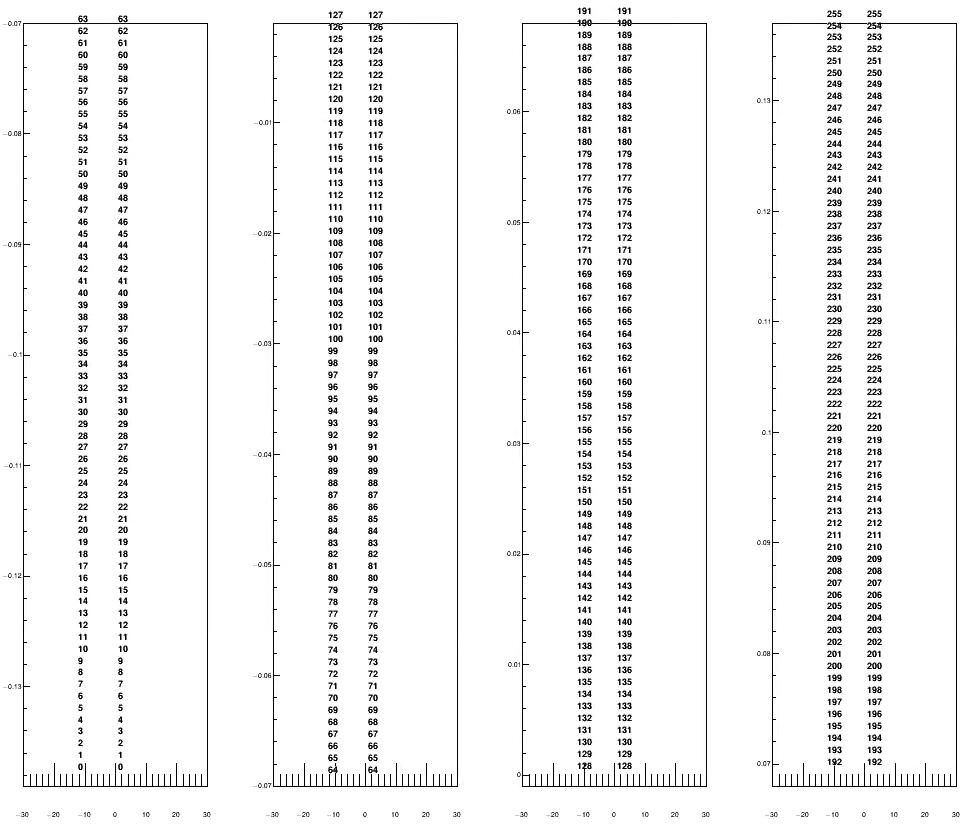 Offline Ch (Phi)Ladder=0
2023/7/12
16